Администрация муниципального района «Ракитянский район» 
Управление образования
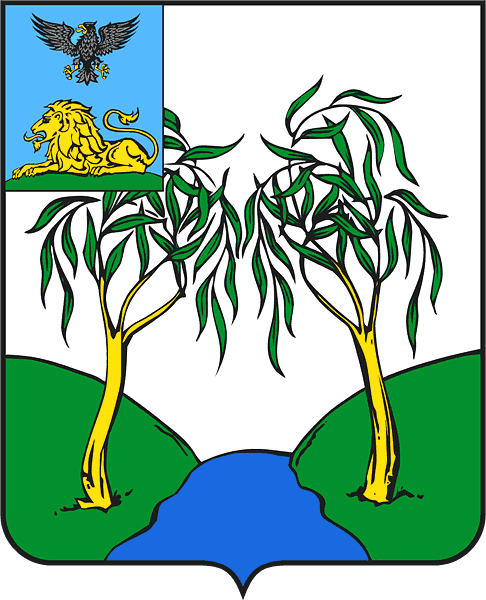 Презентация проекта«Создание системы сопровождения учащихся общеобразовательных организаций Ракитянского района, испытывающих трудности в освоении основной общеобразовательной программы» («К успеху вместе»)
Заместитель начальника управления образования
Кутоманова Ирина Николаевна
п. Ракитное, 2019 год
[Speaker Notes: Титульный слайд]
Введение в предметную область(описание ситуации «как есть»)
Кол-во учащихся, имеющих двойки по одному или нескольким предметам по итогам года
Кол-во учащихся, имеющих тройки по большинству предметов по итогам года
2
Введение в предметную область(описание ситуации «как есть»)
Кол-во учащихся, не сдавших предмет математика
Кол-во учащихся, не сдавших предмет русский язык
3
Введение в предметную область(описание ситуации «как есть»)
Кол-во учащихся, не сдавших предмет обществознание
Кол-во учащихся, не сдавших предмет биология
4
Введение в предметную область(описание ситуации «как есть»)
ИНФОРМАЦИЯ о количестве выпускников, имеющих двойки по итогам «первой волны» экзаменов в 2019 году
78
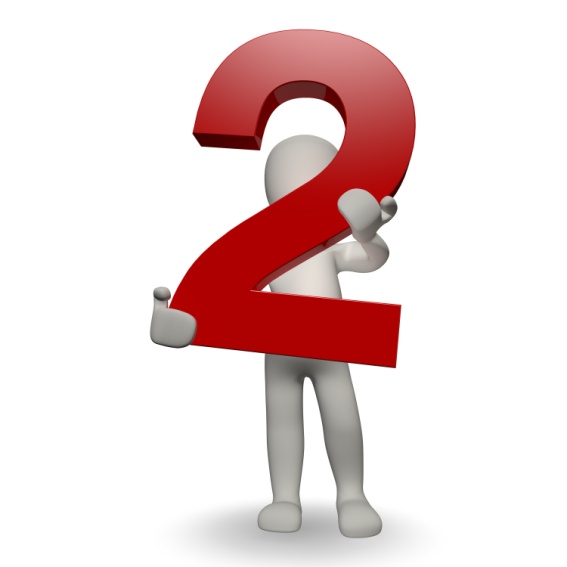 5
Цель и результат проекта
.                                                                                            6
Введение в предметную область(описание ситуации «как будет»)
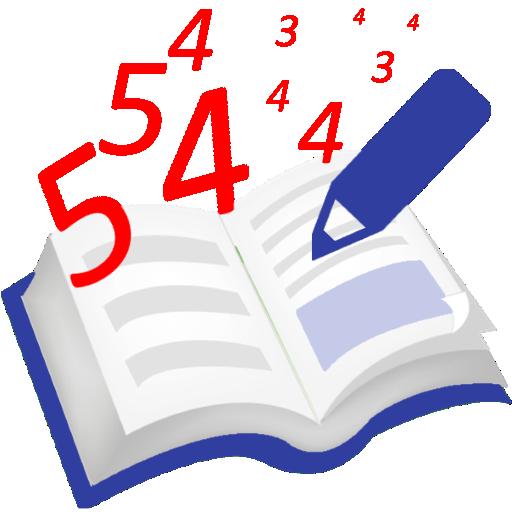 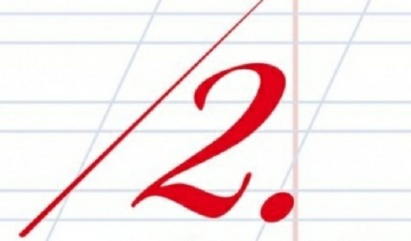 7
Основные блоки работ проекта
* завершенные блоки работ  закрашиваются зеленым цветом
8
Бюджет проекта
9
Участие органов власти областив реализации проекта
10
* необходимо указать основание выделение денежных средств
Показатели социальной, БЮДЖЕТНОЙ и экономической эффективности проекта
11
14 после выхода хозяйствующего субъекта на проектную мощность
Команда проекта
12
Контактные данные:
Руководитель проекта:
Кутоманова Ирина Николаевна
тел.: 8 (47 245) 55-6-39

Администратор проекта:
Матвеенко Инна Николаевна
тел .: 8 (47 245) 57-4-98
13